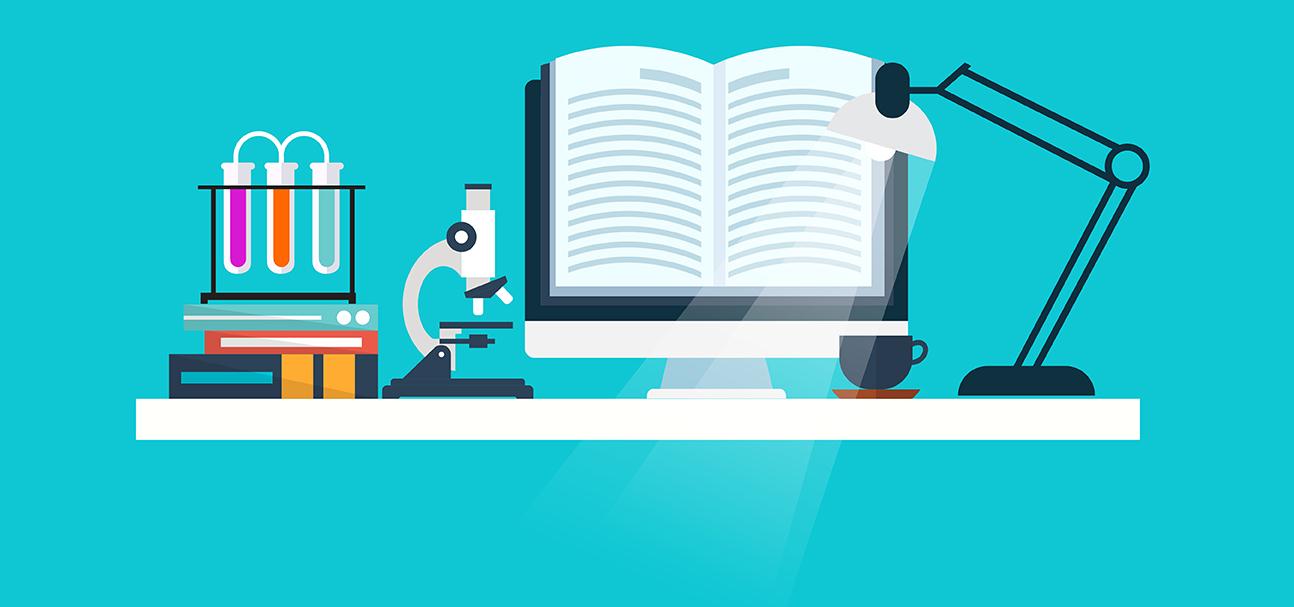 汇报人：PPT818
部门：设计部
化学公开课PPT课件模板
We have many PowerPoint templates that has been specifically designed to help anyone that is stepping into the world of PowerPoint for the very first time.
目录
在此输入标题内容01
（输入简单描述）
在此输入标题内容02
（输入简单描述）
在此输入标题内容03
（输入简单描述）
在此输入标题内容04
（输入简单描述）
01
在此输入标题内容01
（输入简单描述）
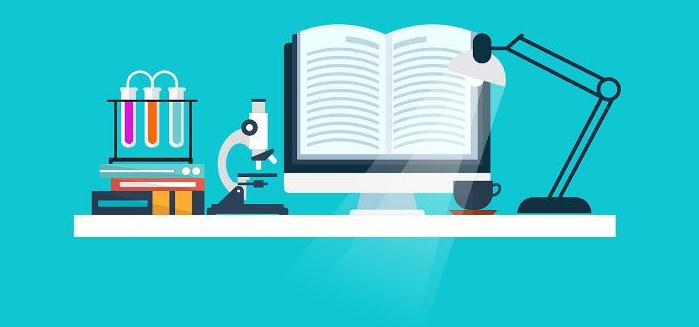 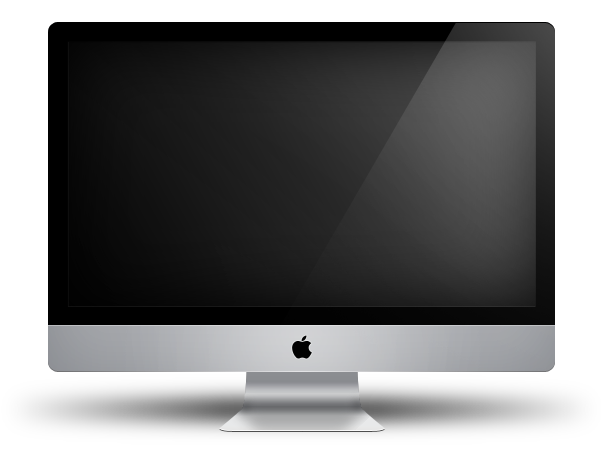 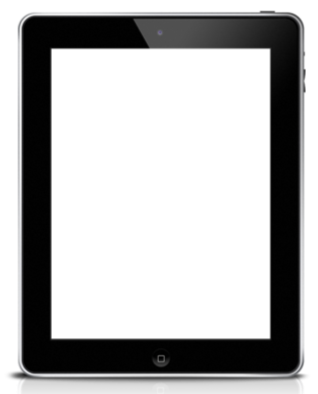 在此输入标题
在此输入标题
在此输入标题
在此输入标题
请在此输入详细文字信息和简介,请在此输入详细文字信息和简介,请在此输入详细文字信息和简介.
请在此输入详细文字信息和简介,请在此输入详细文字信息和简介,请在此输入详细文字信息和简介.
请在此输入详细文字信息和简介,请在此输入详细文字信息和简介,请在此输入详细文字信息和简介.
请在此输入详细文字信息和简介,请在此输入详细文字信息和简介,请在此输入详细文字信息和简介.
请替换文字内容，修改文字内容，也可以直接复制你的内容到此。请替换文字内容，修改文字内容，也可以直接复制你的内容到此。请替换文字内容，修改文字内容，也可以直接复制你的内容到此。请替换文字内容，修改文字内容，也可以直接复制你的内容到此。请替换文字内容，修改文字内容，也可以直接复制你的内容到此。请替换文字内容，修改文字内容，也可以直接复制你的内容到此。请替换文字内容，修改文字内容，也可以直接复制你的内容到此。请替换文字内容，修改文字内容，也可以直接复制你的内容到此。
此处添加标题
单击此处添加文字单击此处添加文字
01
96%
此处添加标题
单击此处添加文字单击此处添加文字
72%
02
此处添加标题
单击此处添加文字单击此处添加文字
54%
03
23%
此处添加标题
单击此处添加文字单击此处添加文字
04
点击输入本栏的具体文字，简明扼要的说明分项内容，此为概念图解，请根据您的具体内容酌情修改
点击输入本栏的具体文字，简明扼要的说明分项内容，此为概念图解，请根据您的具体内容酌情修改
点击输入本栏的具体文字，简明扼要的说明分项内容，此为概念图解，请根据您的具体内容酌情修改
点击输入本栏的具体文字，简明扼要的说明分项内容，此为概念图解，请根据您的具体内容酌情修改
请输入您想要的文字内容请输入您想要的文字内容请输入您想要的文字内容请输入您想要的文字内容请输入您想要的文字内容请输入您想要的文字内容请输入您想要的文字内容请输入您想要的文字内容请输入您想要的文字内容
添加标题
添加标题
A
B
在此录入上述图表的综合描述说明，在此录入上述图表的综合描述说明。
在此录入上述图表的综合描述说明，在此录入上述图表的综合描述说明。
添加标题
添加标题
C
D
在此录入上述图表的综合描述说明，在此录入上述图表的综合描述说明。
在此录入上述图表的综合描述说明，在此录入上述图表的综合描述说明。
02
在此输入标题内容02
（输入简单描述）
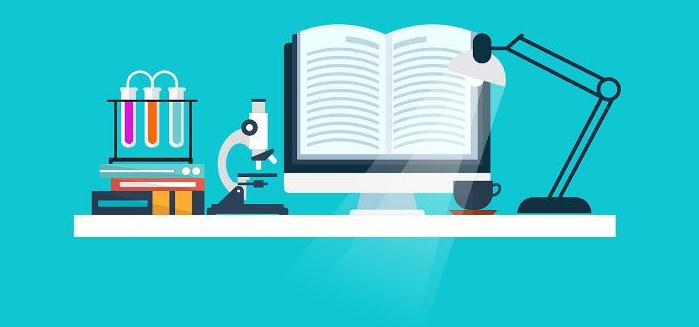 添加标题
添加标题
添加标题
添加标题
请在这里输入您
的主要叙述内容
请在这里输入您
的主要叙述内容
请在这里输入您
的主要叙述内容
请在这里输入您
的主要叙述内容
请在这里输入您
的主要叙述内容
请在这里输入您
的主要叙述内容
请在这里输入您
的主要叙述内容
请在这里输入您
的主要叙述内容
请替换文字内容
请替换文字内容
请替换文字内容
请替换文字内容
请替换文字内容
请替换文字内容，点击添加相关标题文字，修改文字内容，也可以直接复制你的内容到此。
请替换文字内容，点击添加相关标题文字，修改文字内容，也可以直接复制你的内容到此。
请替换文字内容，点击添加相关标题文字，修改文字内容，也可以直接复制你的内容到此。
请替换文字内容，点击添加相关标题文字，修改文字内容，也可以直接复制你的内容到此。
请替换文字内容，点击添加相关标题文字，修改文字内容，也可以直接复制你的内容到此。
您的内容打在这里，或者通过复制您的文本后，在此框中选择粘贴，并选择只保留文字。
1
2
您的内容打在这里，或者通过复制您的文本后，在此框中选择粘贴，并选择只保留文字。
3
您的内容打在这里，或者通过复制您的文本后，在此框中选择粘贴，并选择只保留文字。
您的内容打在这里，或者通过复制您的文本后，在此框中选择粘贴，并选择只保留文字。
4
您的内容打在这里，或者通过复制您的文本后，在此框中选择粘贴，并选择只保留文字。
5
添加标题此处添加标题此处添加标题此处添加标题添加标题此处添加标题此处添加标题
添加标题此处添加标题此处添加标题此处添加标题添加标题此处添加标题此处添加标题
添加标题此处添加标题此处添加标题此处添加标题添加标题此处添加标题此处添加标题
添加标题此处添加标题此处添加标题此处添加标题添加标题此处添加标题此处添加标题
添加标题此处添加标题此处添加标题此处添加标题添加标题此处添加标题此处添加标题
添加标题此处添加标题此处添加标题此处添加标题添加标题此处添加标题此处添加标题
请替换文字内容
请替换文字内容
点击添加相关标题文字，点击添加相关标题文字，点击添加相关标题文字，点击添加相关标题文字。
点击添加相关标题文字，点击添加相关标题文字，点击添加相关标题文字，点击添加相关标题文字。
请替换文字内容
请替换文字内容
点击添加相关标题文字，点击添加相关标题文字，点击添加相关标题文字，点击添加相关标题文字。
点击添加相关标题文字，点击添加相关标题文字，点击添加相关标题文字，点击添加相关标题文字。
请替换文字内容
请替换文字内容
点击添加相关标题文字，点击添加相关标题文字，点击添加相关标题文字，点击添加相关标题文字。
点击添加相关标题文字，点击添加相关标题文字，点击添加相关标题文字，点击添加相关标题文字。
添加标题
添加标题
01
04
单击此处可编辑内容，根据您的需要自由拉伸文本框大小
单击此处可编辑内容，根据您的需要自由拉伸文本框大小
添加标题
添加标题
02
05
单击此处可编辑内容，根据您的需要自由拉伸文本框大小
单击此处可编辑内容，根据您的需要自由拉伸文本框大小
03
06
添加标题
添加标题
单击此处可编辑内容，根据您的需要自由拉伸文本框大小
单击此处可编辑内容，根据您的需要自由拉伸文本框大小
03
在此输入标题内容03
（输入简单描述）
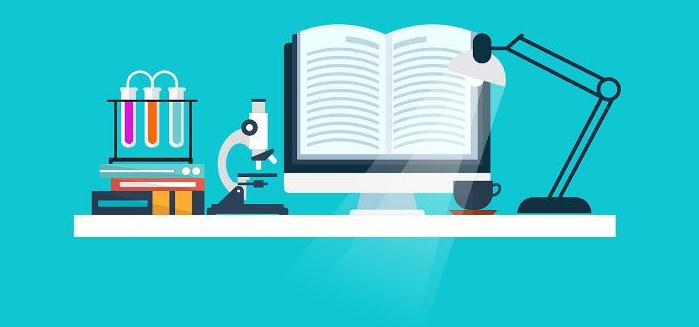 输入文本内容
请在这里输入您
的主要叙述内容
请在这里输入您
的主要叙述内容
请在这里输入您
的主要叙述内容
请在这里输入您
的主要叙述内容
请在这里输入您
的主要叙述内容
请在这里输入您
的主要叙述内容
请在这里输入您的主要叙述内容
请在这里输入您的主要叙述内容
请在这里输入您的主要叙述内容
请在这里输入您的主要叙述内容
03
05
02
04
请在这里输入您的主要叙述内容
请在这里输入您的主要叙述内容
请在这里输入您的主要叙述内容
请在这里输入您的主要叙述内容
01
请在这里输入您的主要叙述内容
请在这里输入您的主要叙述内容
01
02
请在这里输入您
的主要叙述内容
请在这里输入您
的主要叙述内容
请在这里输入您
的主要叙述内容
请在这里输入您
的主要叙述内容
请在这里输入您
的主要叙述内容
请在这里输入您
的主要叙述内容
请在这里输入您
的主要叙述内容
请在这里输入您
的主要叙述内容
04
03
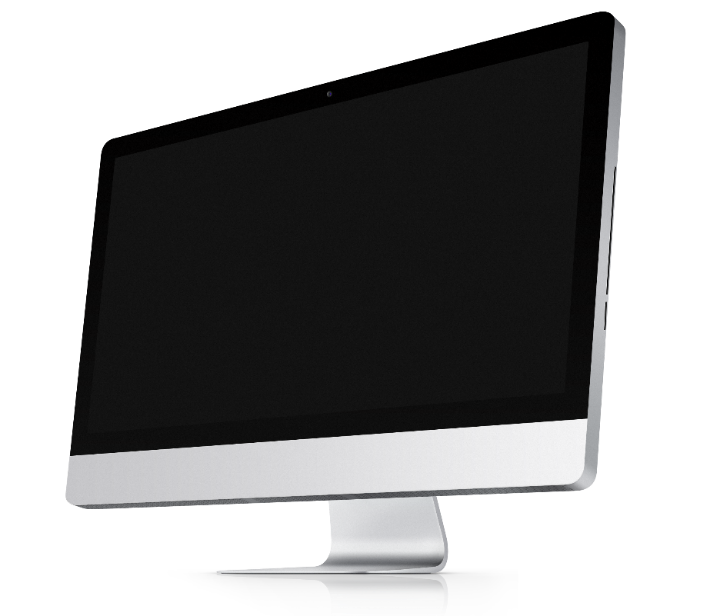 点击添加内容
点击添加内容
在此输入详细的文字介绍信息，表达图表的含义。
在此输入详细的文字介绍信息，表达图表的含义。
点击添加内容
点击添加内容
在此输入详细的文字介绍信息，表达图表的含义。
在此输入详细的文字介绍信息，表达图表的含义。
点击添加内容
点击添加内容
在此输入详细的文字介绍信息，表达图表的含义。
在此输入详细的文字介绍信息，表达图表的含义。
点击添加内容
在此输入详细的文字介绍信息，表达图表的含义
请在这里输入您的主要叙述内容
请在这里输入您的主要叙述内容
请在这里输入您的主要叙述内容
请在这里输入您的主要叙述内容
05
思维发散
04
进一步目标
03
引证假设
添加
标题
02
初步目标
01
初步构想
2019
2016
2015
2014
年度
年度
年度
年度
1,458
5,674
12,591
2,345
请在这里输入您
的主要叙述内容
请在这里输入您
的主要叙述内容
请在这里输入您
的主要叙述内容
请在这里输入您
的主要叙述内容
请在这里输入您
的主要叙述内容
请在这里输入您
的主要叙述内容
请在这里输入您
的主要叙述内容
请在这里输入您
的主要叙述内容
04
在此输入标题内容04
（输入简单描述）
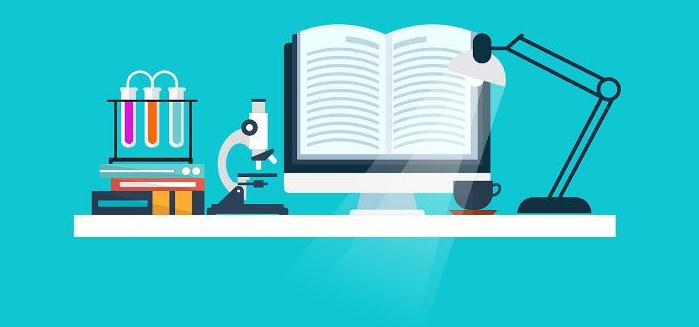 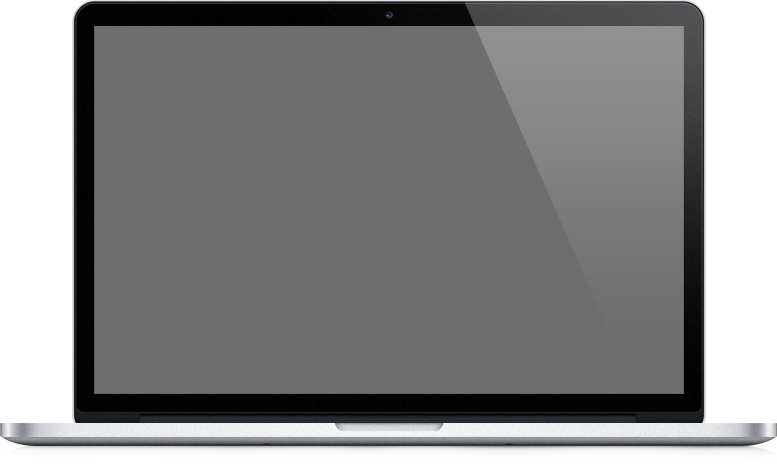 点击输入标题
点击输入标题
点击输入标题
点击输入标题
请在此输入详细的文字介绍信息，表达图表的含义。
请在此输入详细的文字介绍信息，表达图表的含义。
请在此输入详细的文字介绍信息，表达图表的含义。
请在此输入详细的文字介绍信息，表达图表的含义。
65
85
95
95
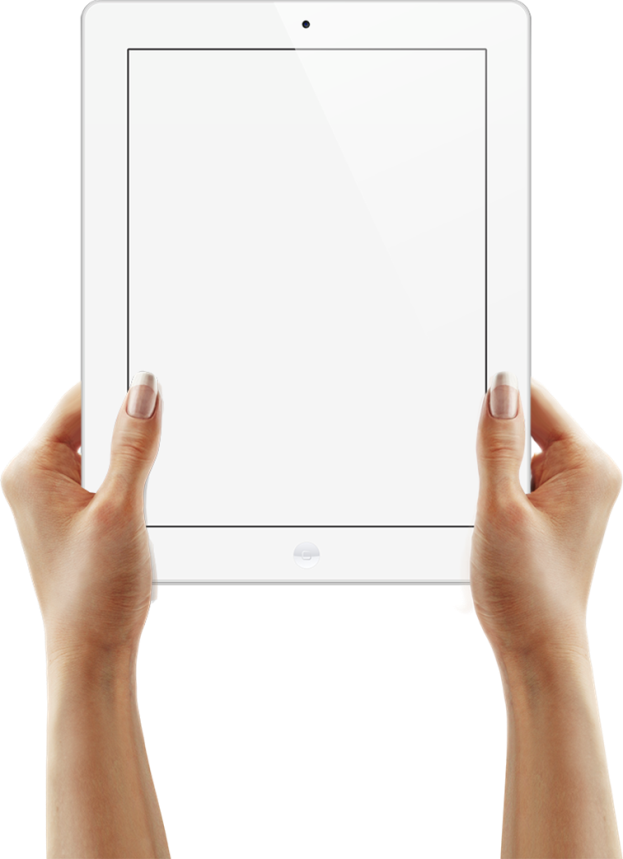 第一季度
第二季度
第三季度
第四季度
添加标题
在此输入章节详细文字介绍，表达主题的含义合图表的意义，在此输入章节详细文字介绍，表达主题的含义合图表的意义。在此输入章节详细文字介绍，表达主题的含义合图表的意义在此输入章节详细。
请在这里输入您
的主要叙述内容
请在这里输入您
的主要叙述内容
请在这里输入您
的主要叙述内容
请在这里输入您
的主要叙述内容
请在这里输入您
的主要叙述内容
请在这里输入您
的主要叙述内容
请在这里输入您
的主要叙述内容
请在这里输入您
的主要叙述内容
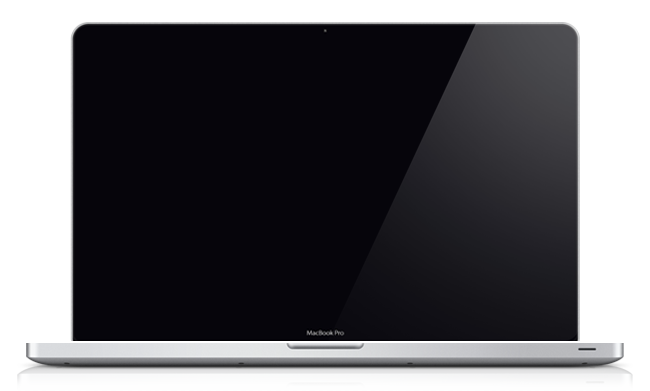 点击添加内容
请在此输入详细的文字介绍信息，表达图表的含义。请在此输入详细的文字介绍信息，表达图表的含义。

请在此输入详细的文字介绍信息，表达图表的含义。
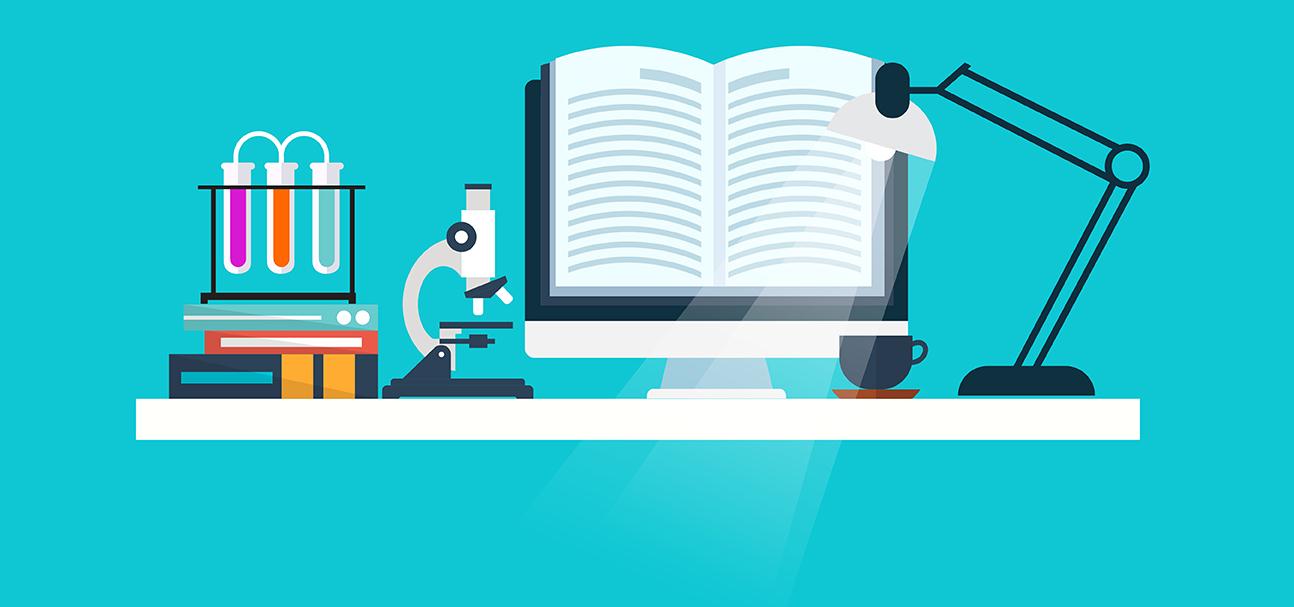 汇报人：PPT818
部门：设计部
谢谢观看！
We have many PowerPoint templates that has been specifically designed to help anyone that is stepping into the world of PowerPoint for the very first time.